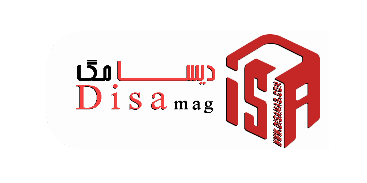 خانه های ساخته شده توسط فرانک لوید رایت
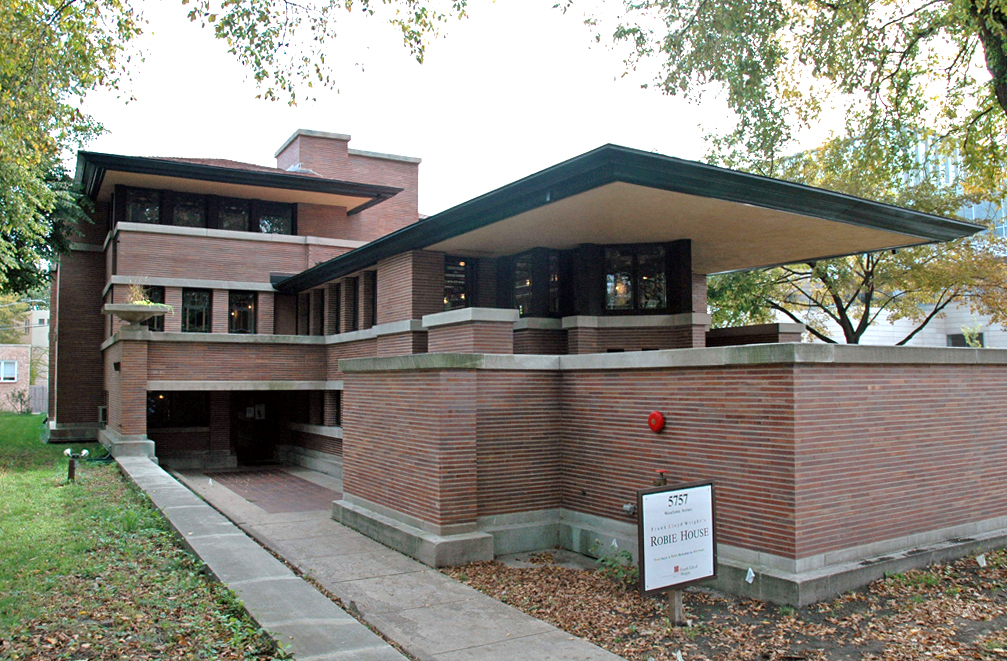 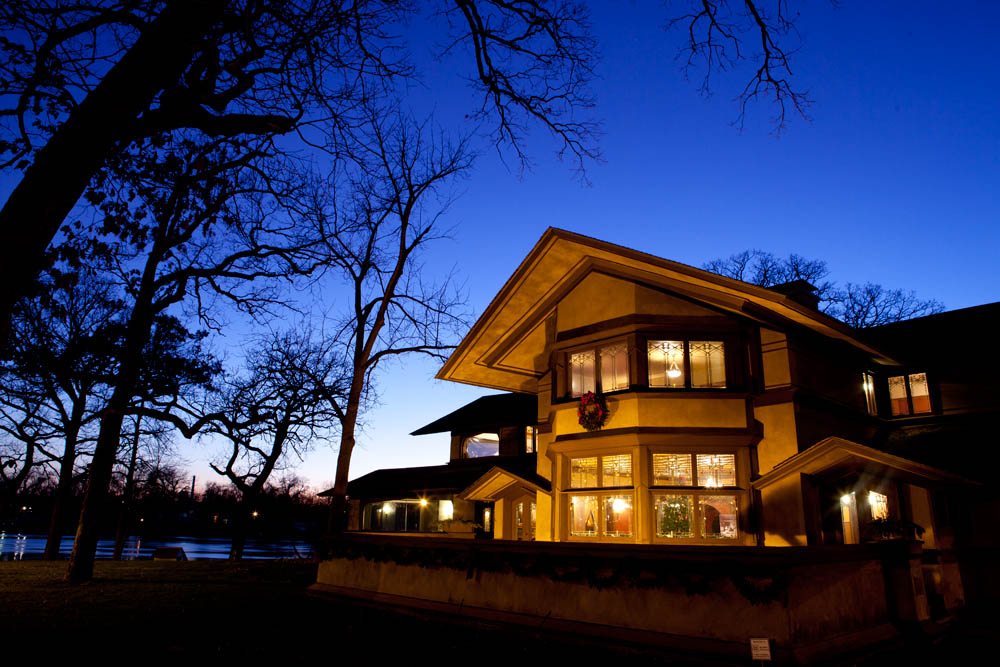 خانه بردلی هارلی
خانه روبی
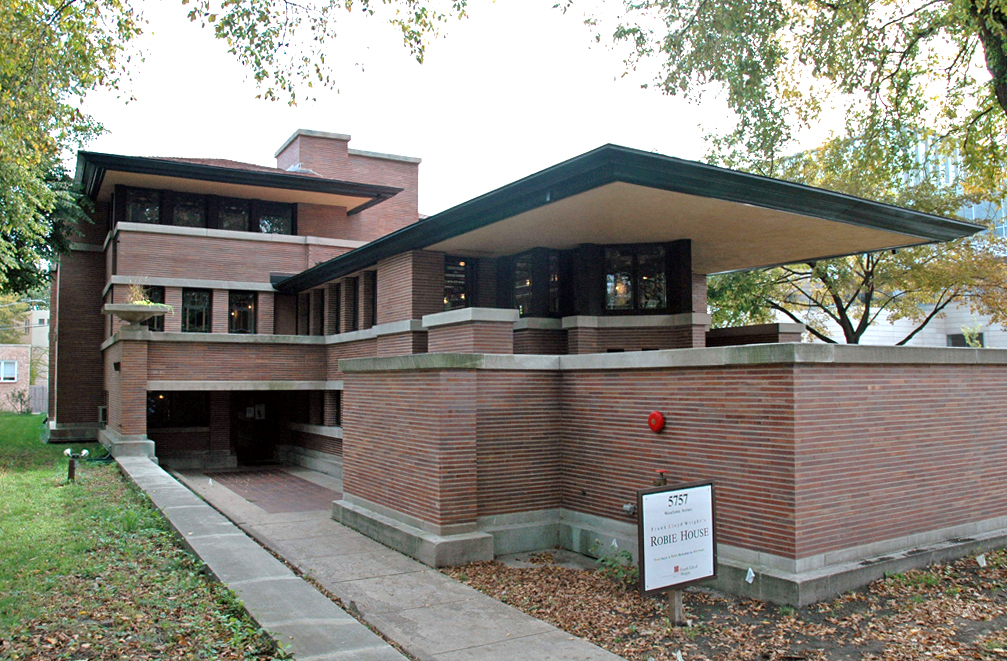 خانه فردریک روبی
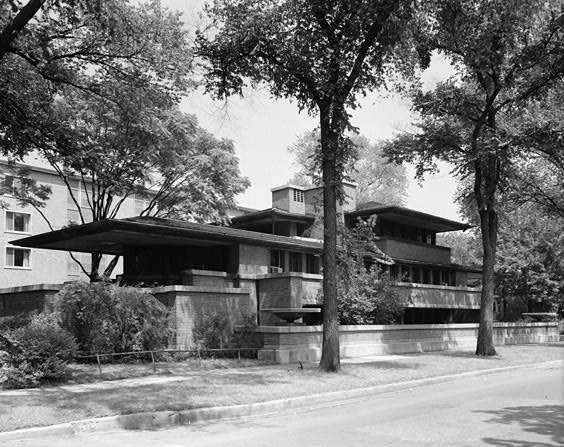 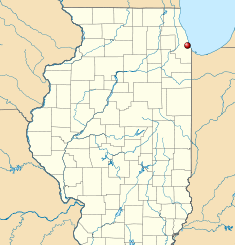 سال ساخت	      	 : 1909

مکان	                : شیکاگو . ایلینویز

سبک		          : سبک پرایری

اقلیم	                                  : معتدل

سیستم ساختاری         : آجر و فولاد
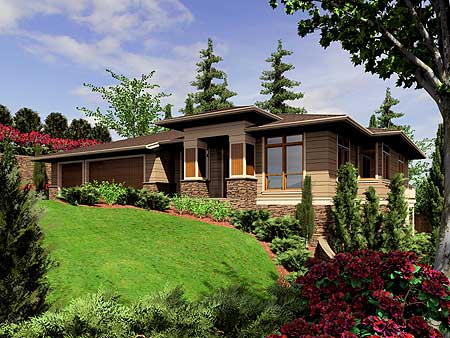 سبک پرایری
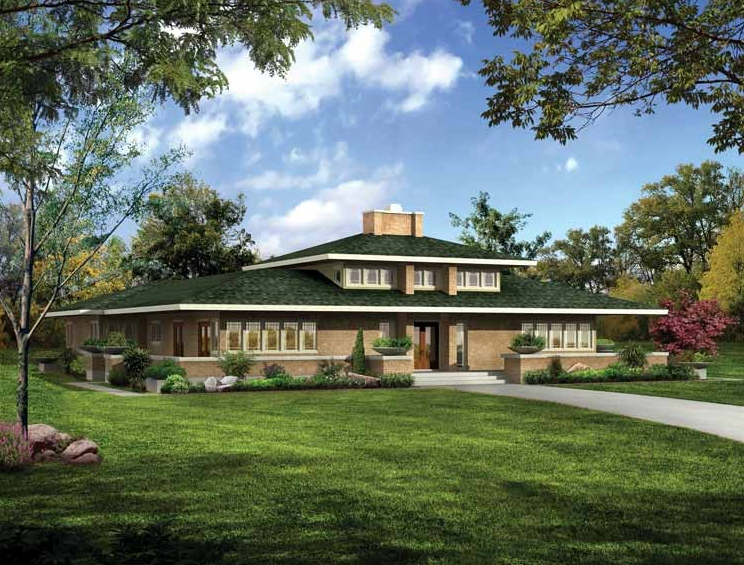 دودکش مرکزی
سقف کم شیب
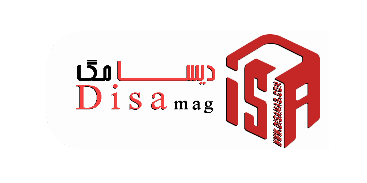 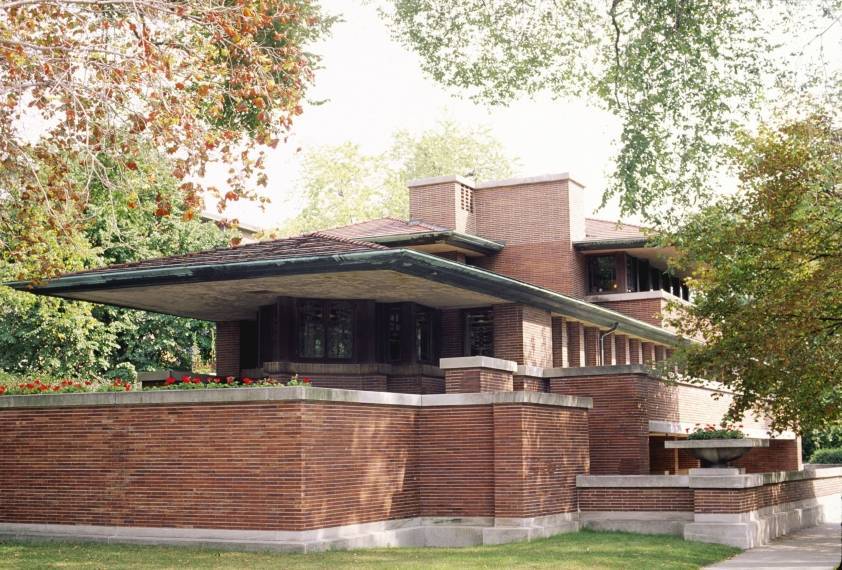 پیش آمدگی ناودان
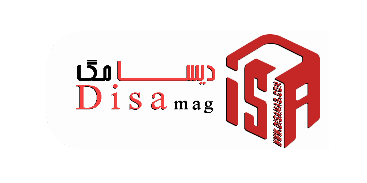 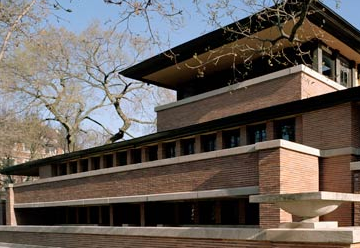 خطوط افقی
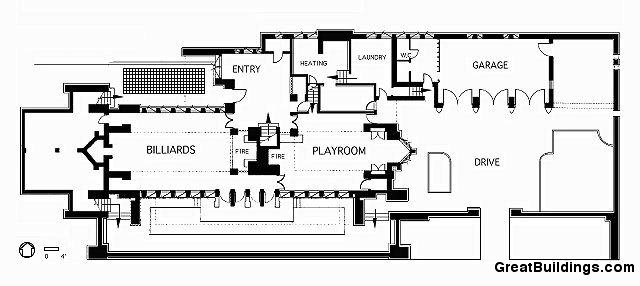 طرح باز طبقه
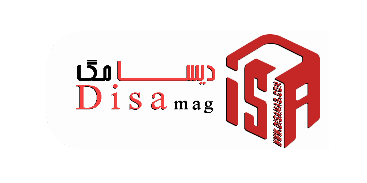 خانه های دوران ویکتوریا محصور و محدود بودند

خانه های سبک پرایری دارای طرح هایی با خطوط افقی اندک و فضای داخلی باز بودند.
اتاق ها اغلب توسط پانل های شیشه ای اندود به چند بخش تقسیم می شدند
مبلمان یا در داخل خانه ساخته شده ویا به صورت خاص برای همان خانه طراحی گردیده بود
خانه های سبک پرایری به نحوی طراحی شده بودند که به سادگی با چشم انداز صاف و سرسبز بیرون از خانه ترکیب می شدند
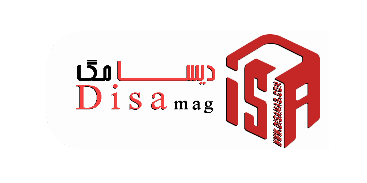 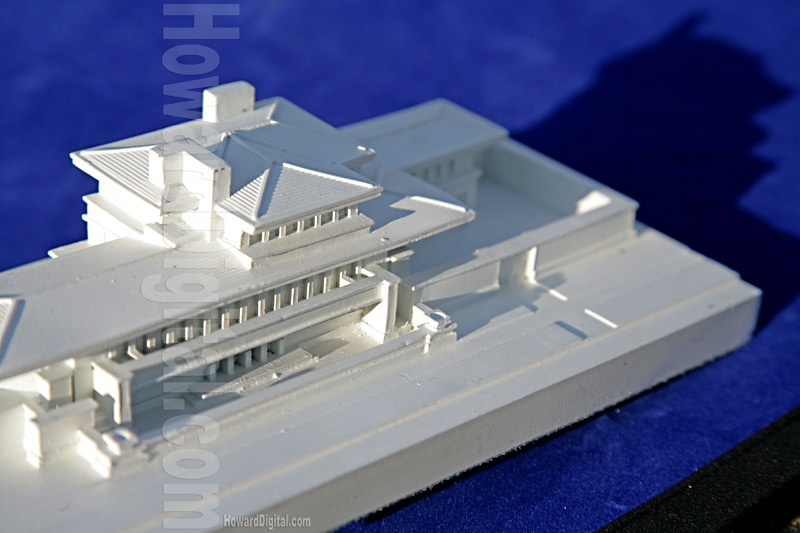 The Creator’s Words:


"Architecture is the triumph of human imagination over materials, methods and men, to put man into possession of his own earth.


Bring out the nature of the materials, let their nature intimately into your scheme....Reveal the nature of the wood, plaster, brick or stone in your designs; they are all by nature friendly and beautiful."
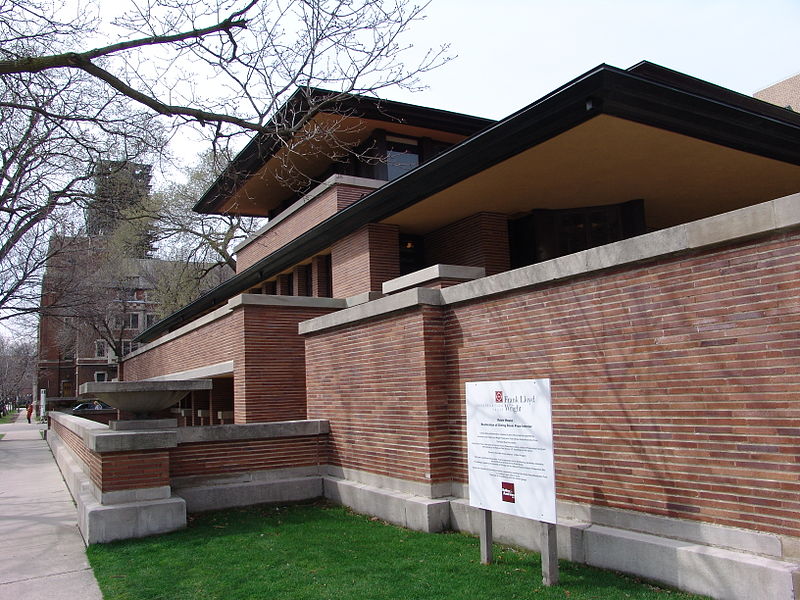 این خانه برای فردریک سی روبی، که یک تولید کننده دوچرخه  بود طراحی شده بود.  وی  خانه ای می‌خواست که در سبک ویکتوریایی معمولی ساخته نشده باشد. روبی خواستار یک طرح مدرن و یک گاراژ و یک اتاق بازی برای کودکان بود. او همچنین می‌خواست خانه اش در مقابل آتش مقاوم باشد. لذا طرح طبقه باز عاری از هرگونه اتاق محصور  جعبه مانند که مانع یکنواختی دکوراسیون و طراحی می‌شد در این خانه به چشم می‌خورد
خطوط افقی: نمایش جنبش هابهره گیری از فرم برای ایجاد فضاترسیم ساختارهمبستگی با محیط اطرافتجسم بصری عالی یک عابر پیادهایجاد رابطه بین شکل و عملکرد
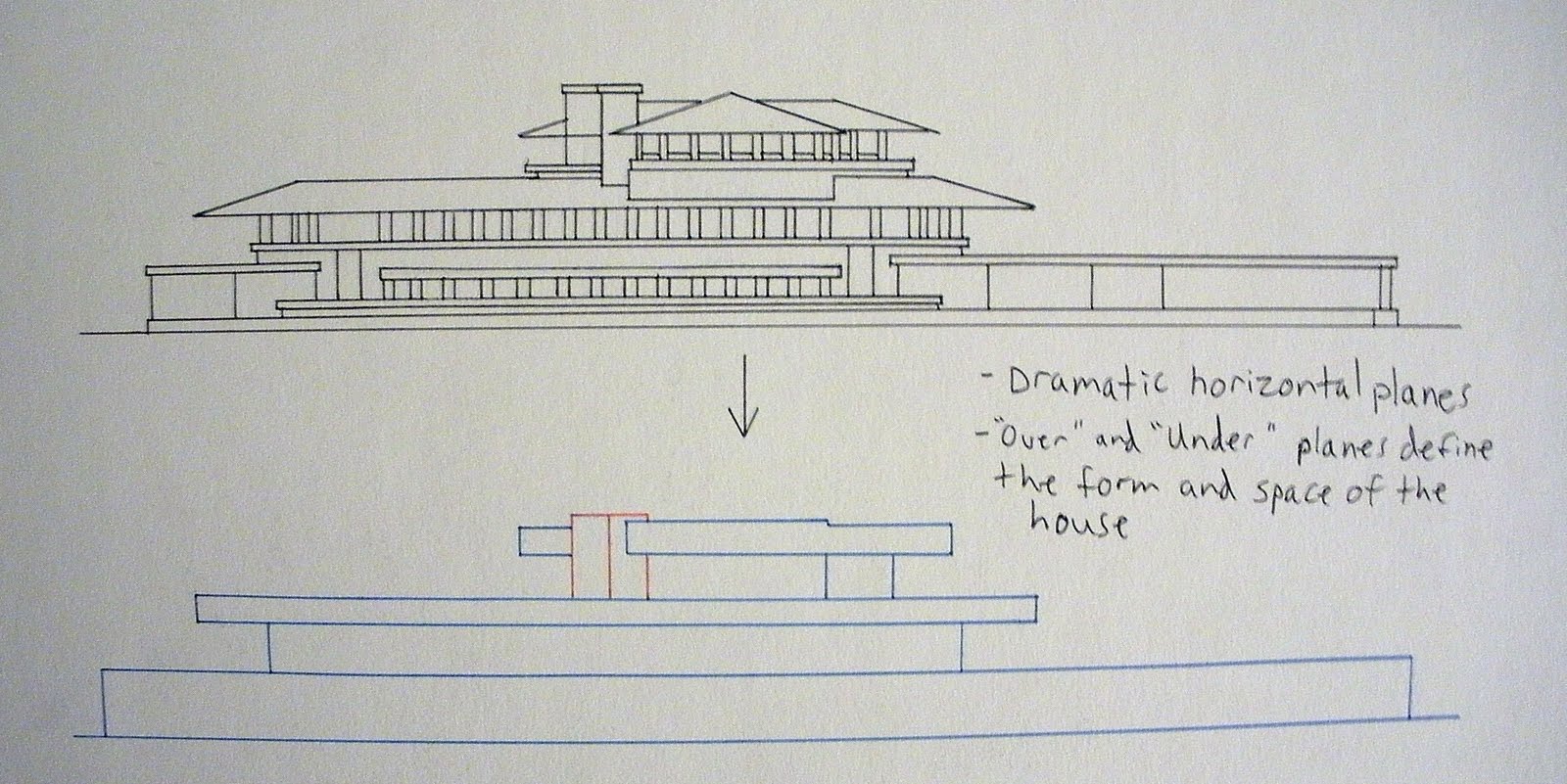 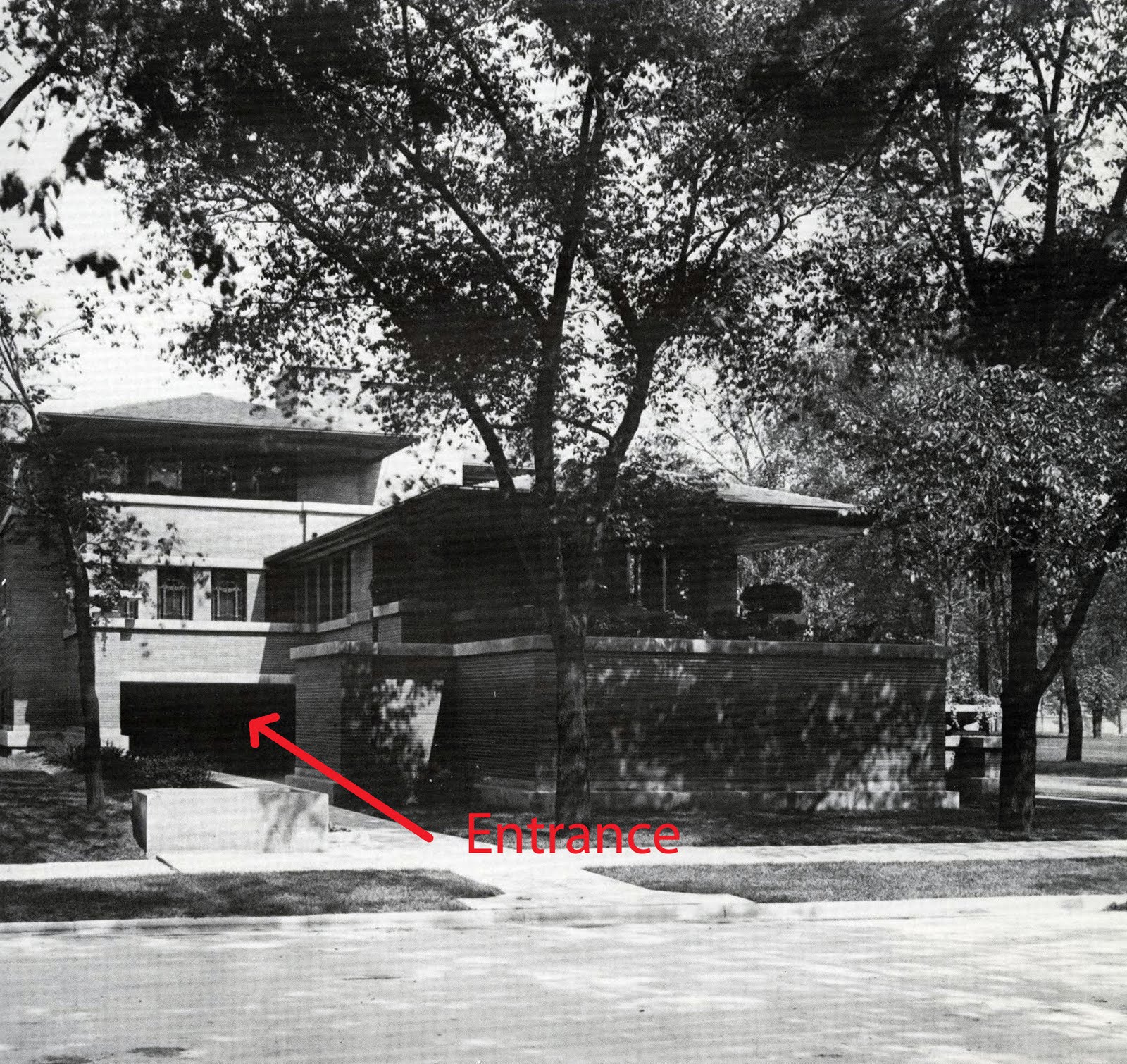 حریم خصوصی  رایت خانه را به عنوان مکانی برای تنهایی و آسایش در نظر می گرفت و در نتیجه یک ورودی مجزا از خیابان برای آن طراحی کرده بود
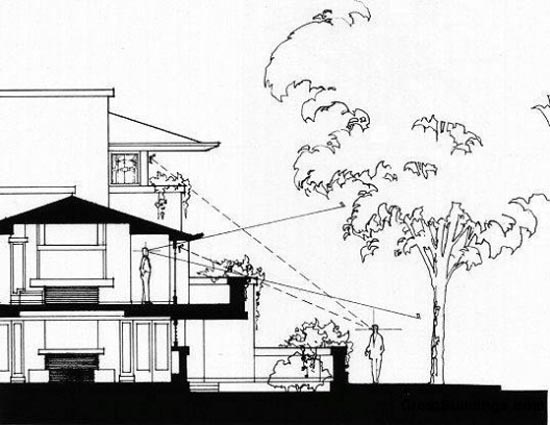 دیوارهای اطراف خانه یا سقف های کوتاه و دیوارهای بلند، خانه را به یک فضای خصوصی مناسب تبدیل می‌نمودند.
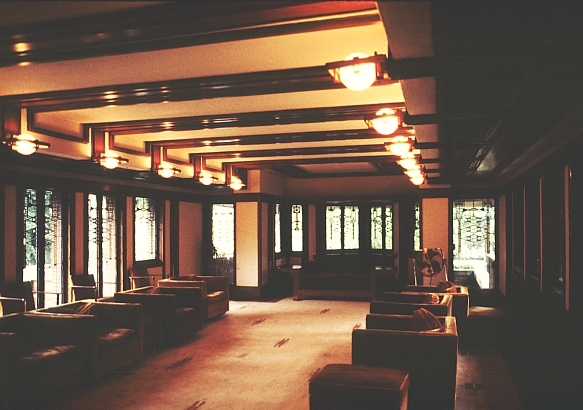 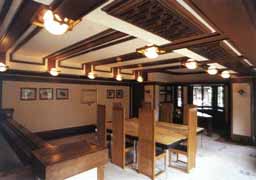 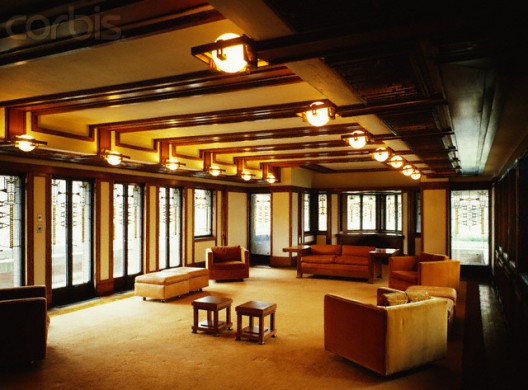 فضاها
فضاهای داخلی نباید بسته و جدا از یکدیگر باشد، بلکه باید به یکدیگر متصل , و مرتبط باشد، که باعث ایجاد تفاوت بین "فضاهای تعریف شده" و "فضاهای بسته میشود".
فضای داخلی باید سیال و شفاف باشند، و اجازه ورود نور به داخل خانه را بدهد. حذف فضاهای جعبه مانند" و دیوارها باعث میشود فضاها بزرگتر و وسیعتر به نظر آیند.
این خانه به دو قسمت جانبی تقسیم می شد، بخشهای عمومی که به سمت خیابان بودند و بخش خدماتی که در نزدیکی بخش های درونی خانه قرار داشت
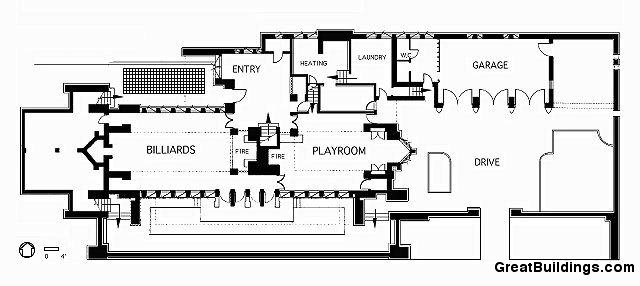 پلان طبقه G
اتاق بازی و اتاق بیلیارد در این بخش قرار داشتند و، توسط یک شومینه از یکدیگر جدا می شدند. رایت تصمیم گرفت در هر دو فضا، نورافکنهای کارگذاشته در سقف را در معرض نمایش قرار دهد تا بتواند حس بیشتری را نسبت به اتاق های عادی به وجود آورد.

این بخش شامل تجهیزات آب و برق، لباسشویی، فضای خالی و گاراژی با فضای کافی برای 3 اتومبیل بود. و دسترسی به  این سطح و دسترسی به محوطه اصلی خانه از طریق پله ها امکان پذیر می شد.
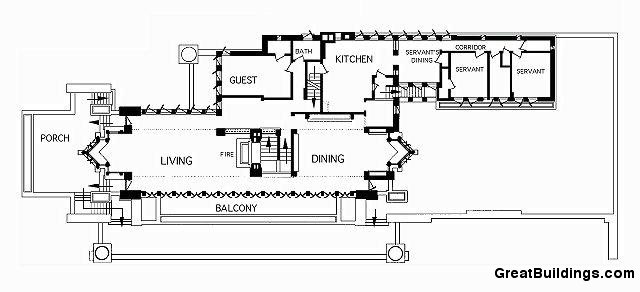 G+1 Floor Plan
The space is divided into two areas, the living and dining areas separated by the fireplace, but visually connected.

On both ends of this space the two long galleries form triangular areas that are more intimate, for relaxing or eating.
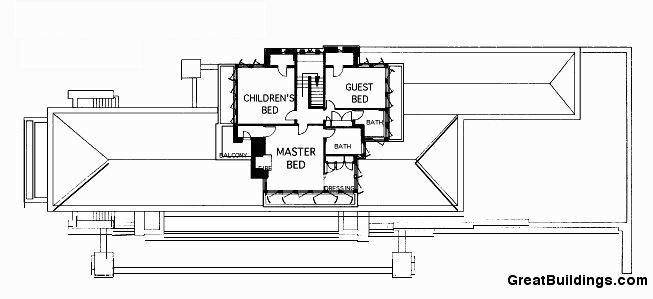 پلان G + 2
اتاق خوابها در این سطح از خانه واقع شده بودند و چشم اندازی به بخش برج مانند خانه داشتند
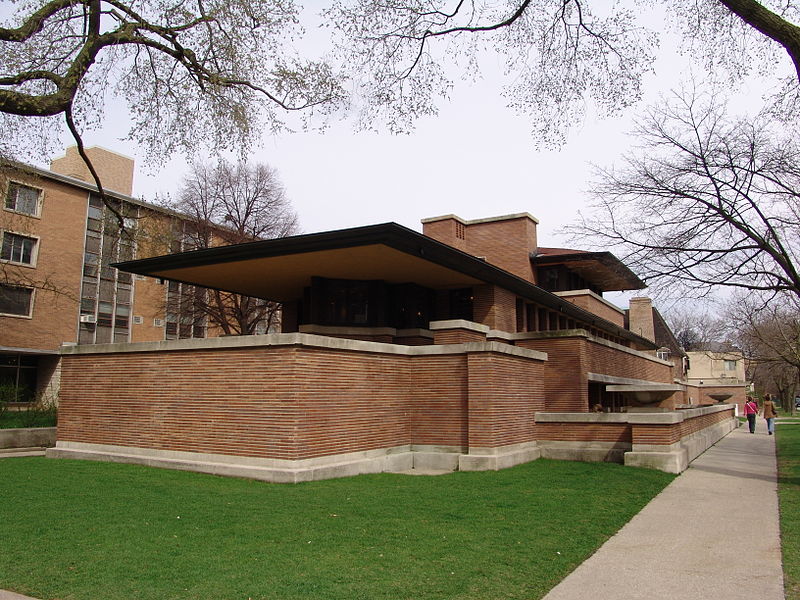 روش ترکیبی
سازماندهی فرم های متقارن در گروه بندی نامتقارن.
یک بلوک طولانی دو طبقه با دالانهای ظاهرا متقارن، که هر کدام شامل یک سقف شیب دار، در هر طرف هستند.
در این طرح تقارنی وجود ندارد؛ زیرا تراس مرتفع انتهای غربی خانه با دیوار حیاط در توازن است تا بخش سرویس را به انتهای شرقی متصل نماید
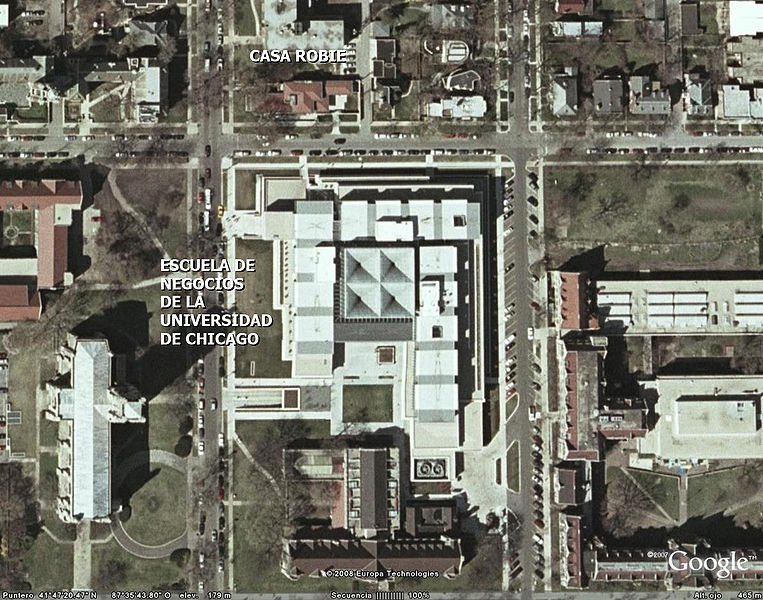 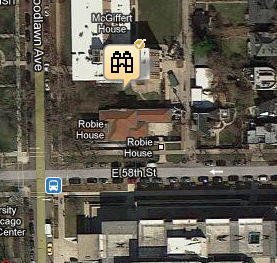 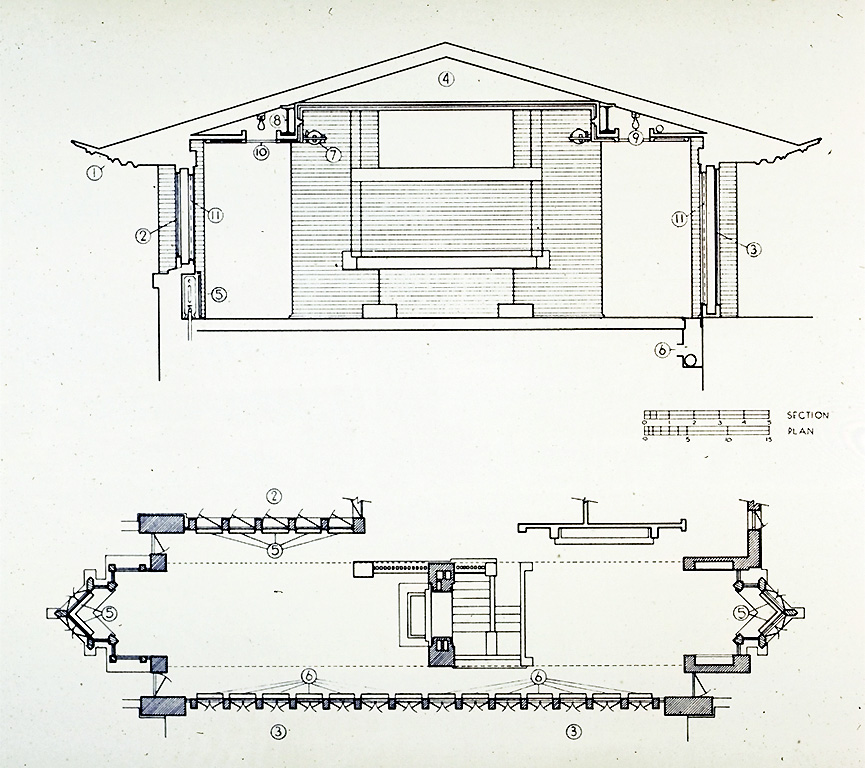 عناصر سازه
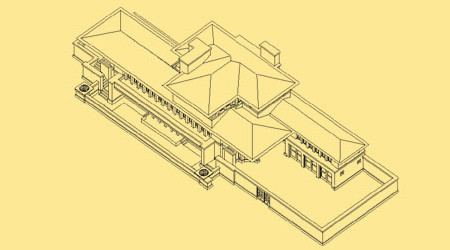 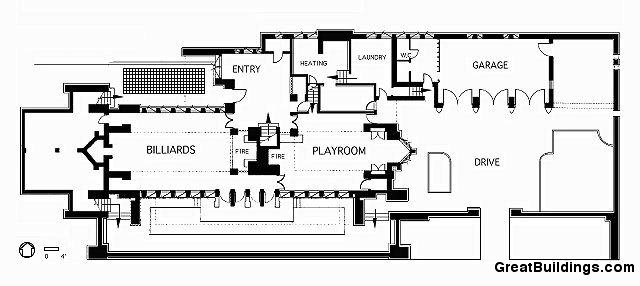 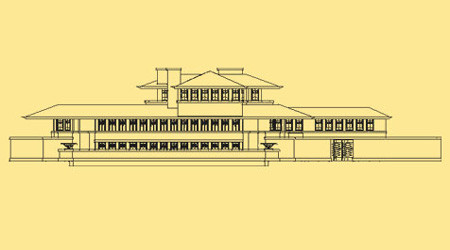 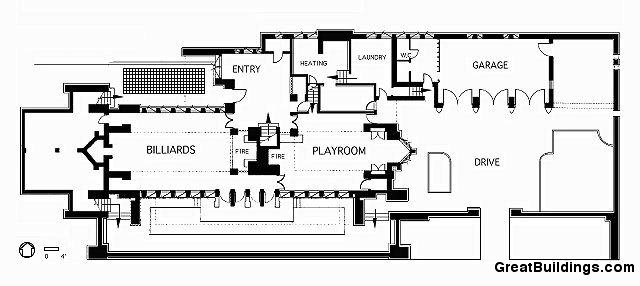 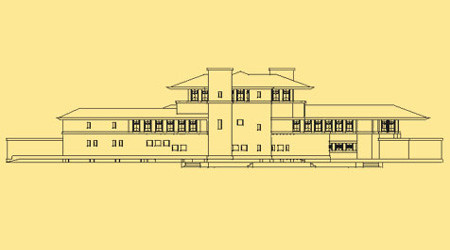 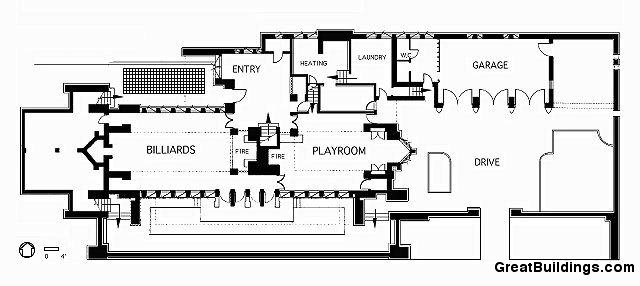 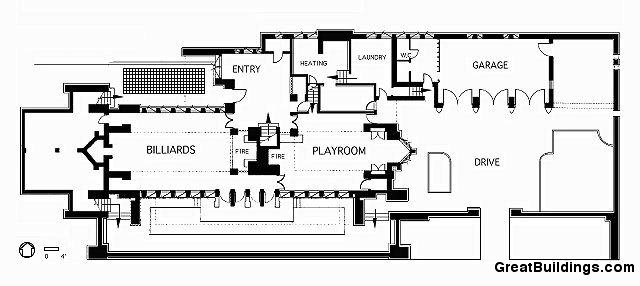 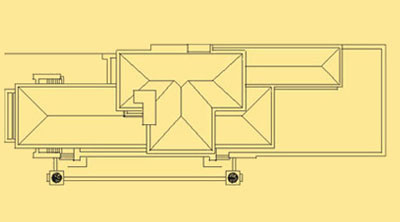 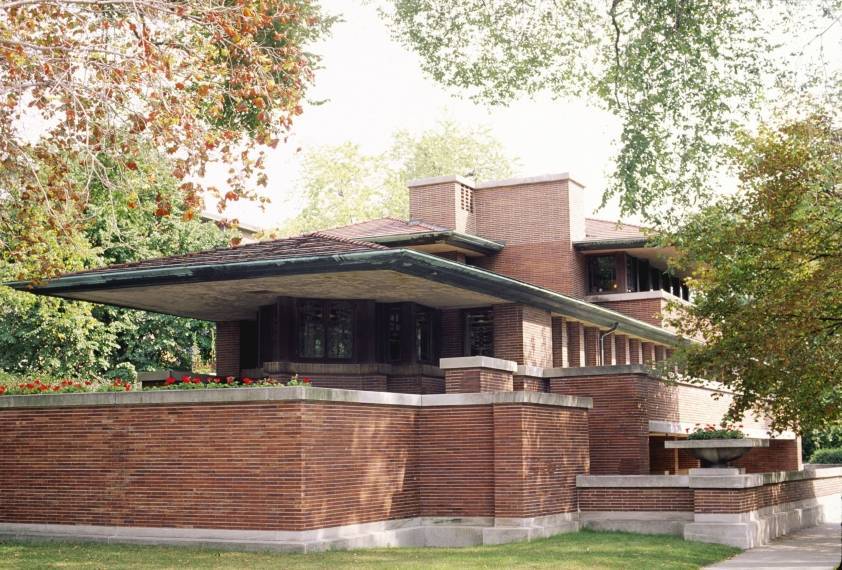 طرح های جلو آمده سقف کلوش مانند، تا نوارهای پنجره های شیشه ای ادامه می یابد  و از آجر های رومی برای تاکید بر حالت افقی سازه ها استفاده شده استبرای تاکید بیشتر بر حالت افقی آجرها، خطوط اتصال افقی با یک ملات کرم رنگ و خطوط اتصال کوچک عمودی با ملات آجری رنگ آجر پر شده بودند
.
نمای خروجی
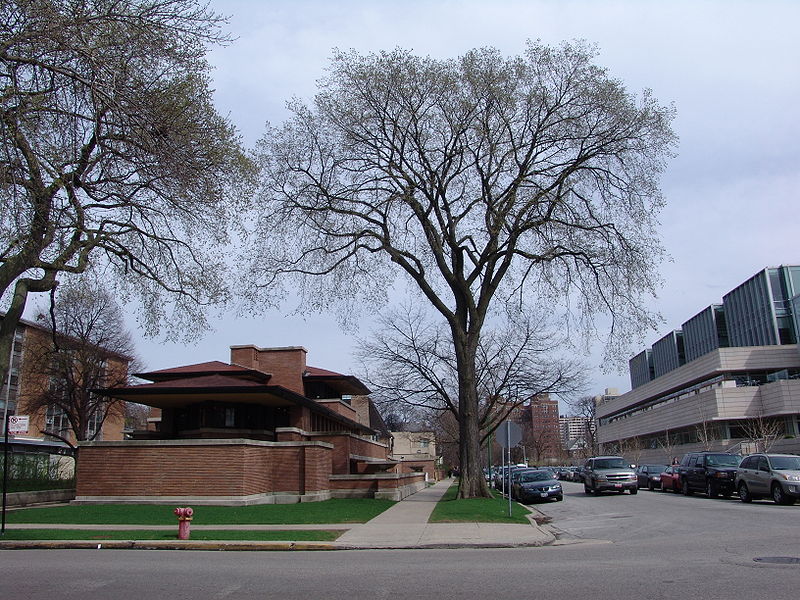 تاثیر خطوط ممتد کرم رنگ افقی از فاصله دور


سازه فلزی بزرگ که مسئول انحراف اندک لبه بام میباشد
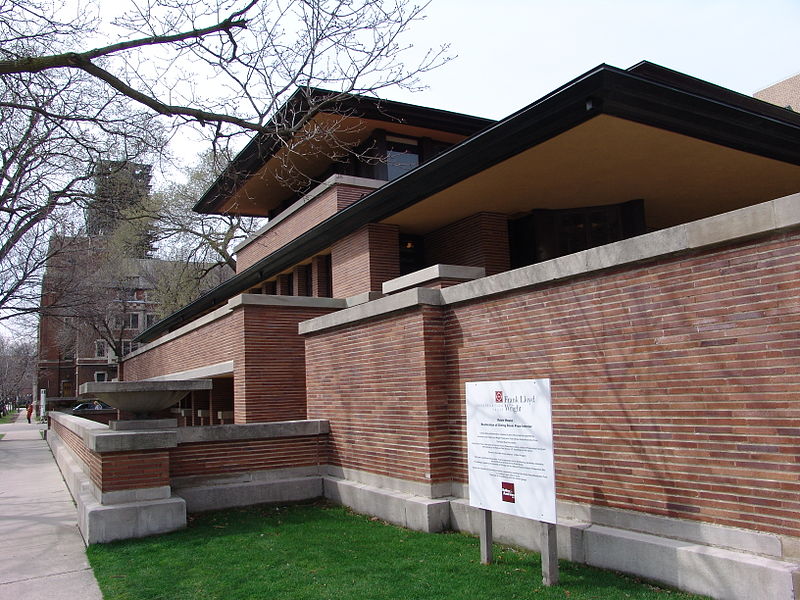 گلدانهای تزئینی ، رخ بام، سنگ سردر، و دیگر بخشهای آراسته خروجی طراحی شده با سنگ آهک بدفورد 
.
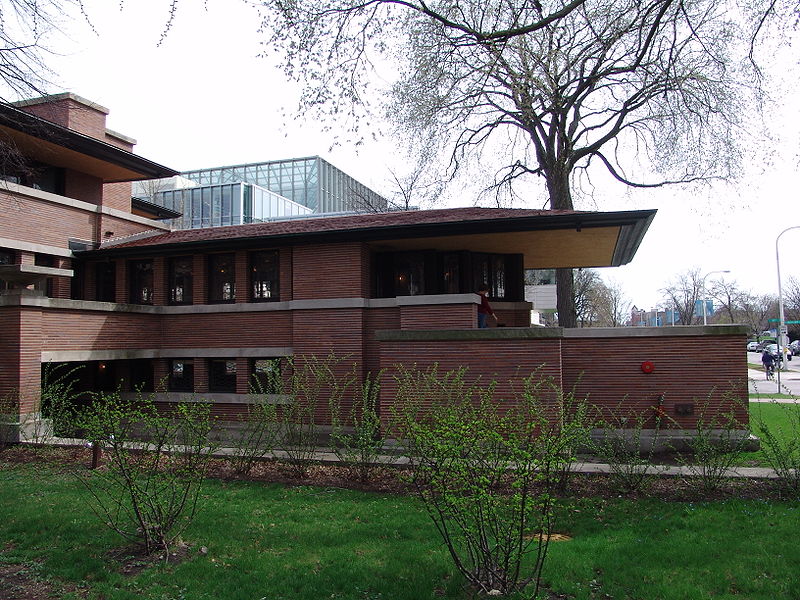 طراحی هنری پنجره های شیشه ای، با یک الگوی انتزاعی متشکل از شیشه ای رنگی و شفاف که دارای زاویه های 30 و 60 درجه مورد علاقه رایت هستند..
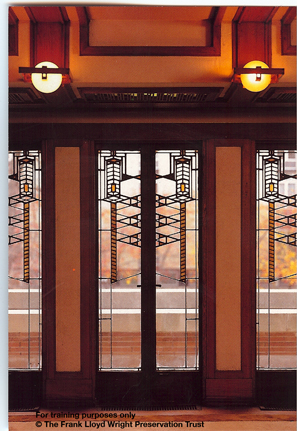 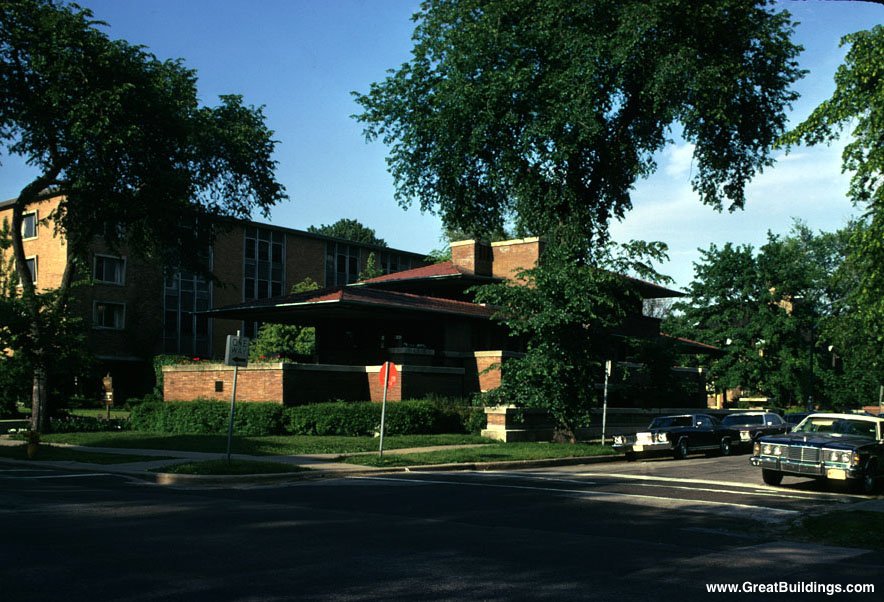 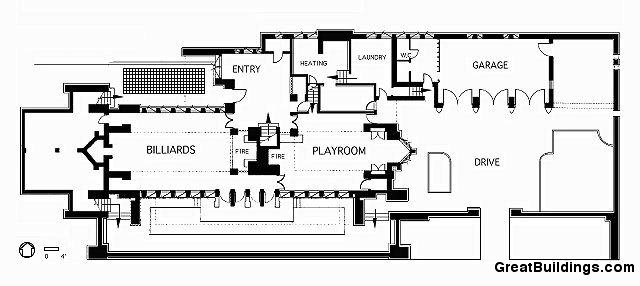 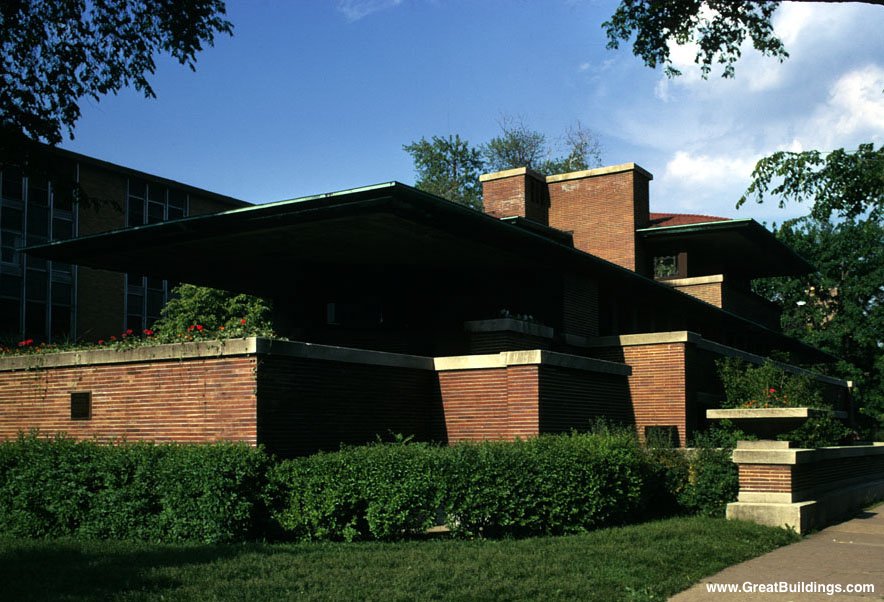 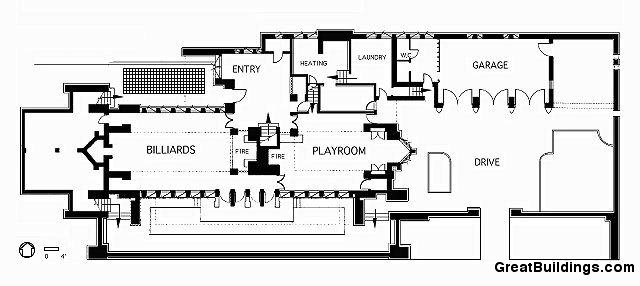 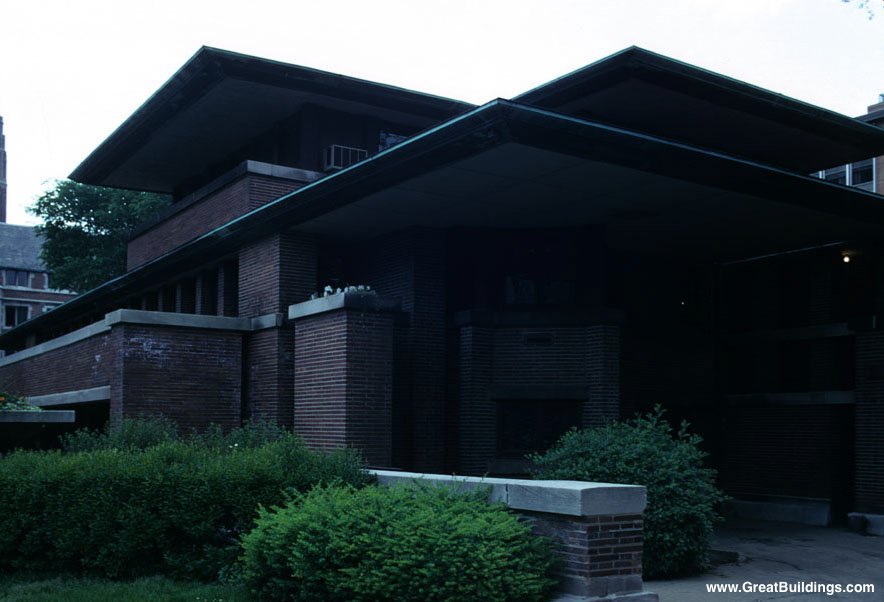 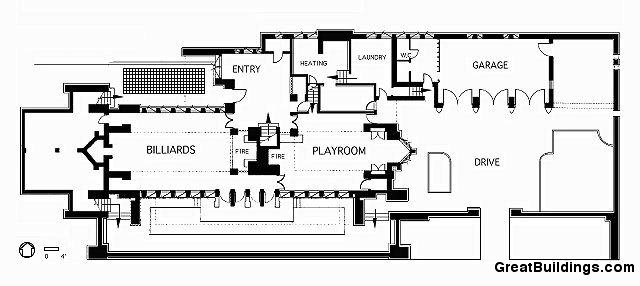 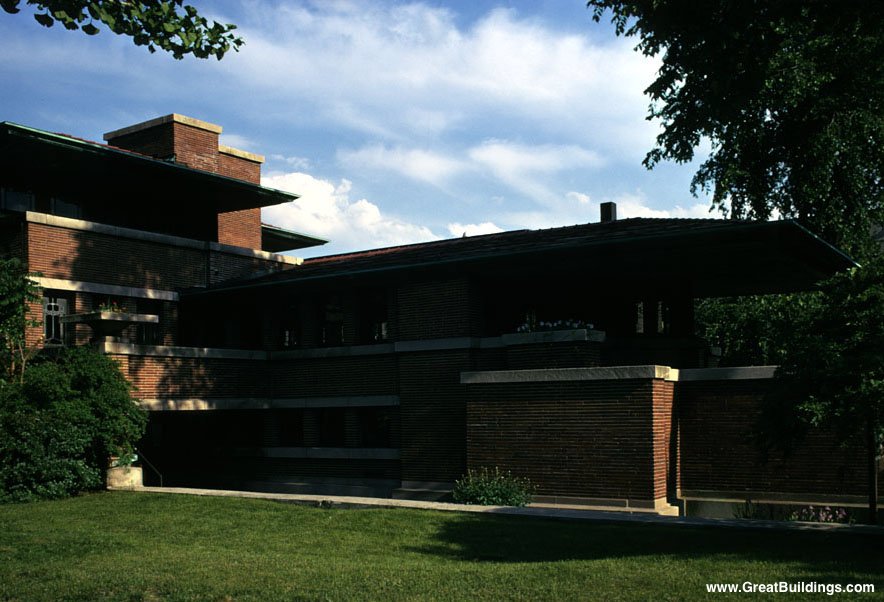 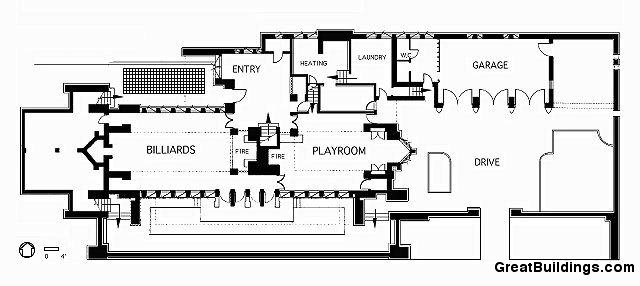 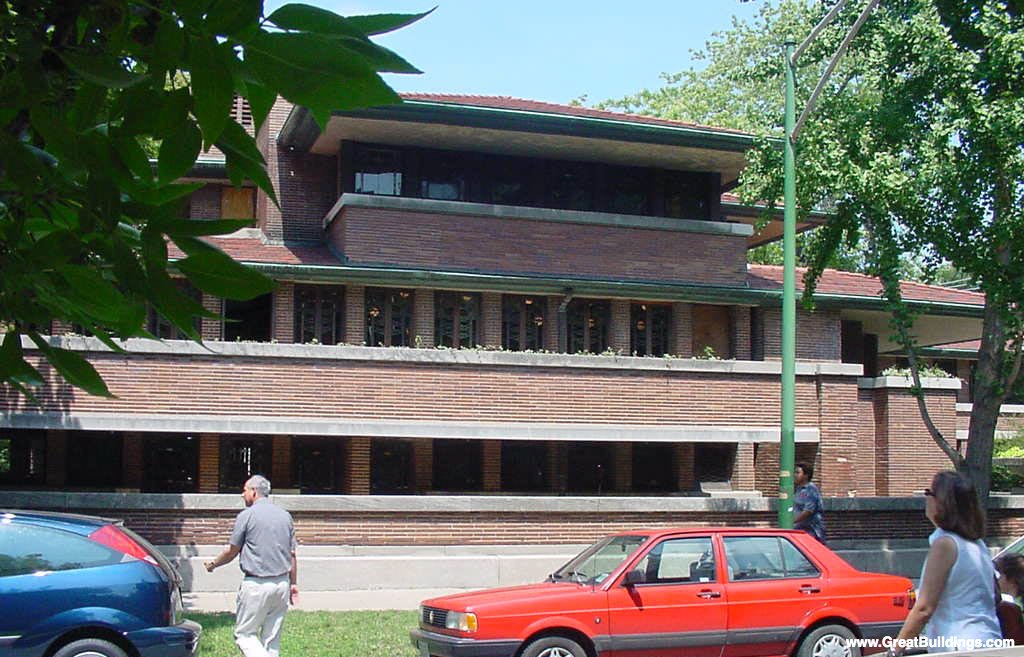 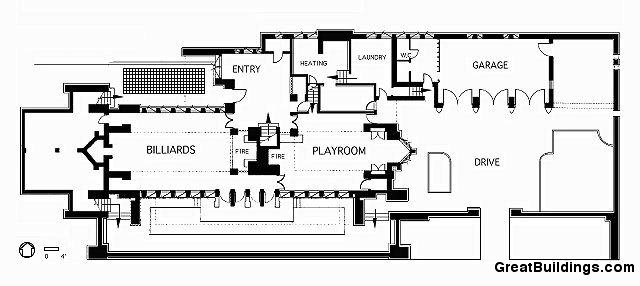 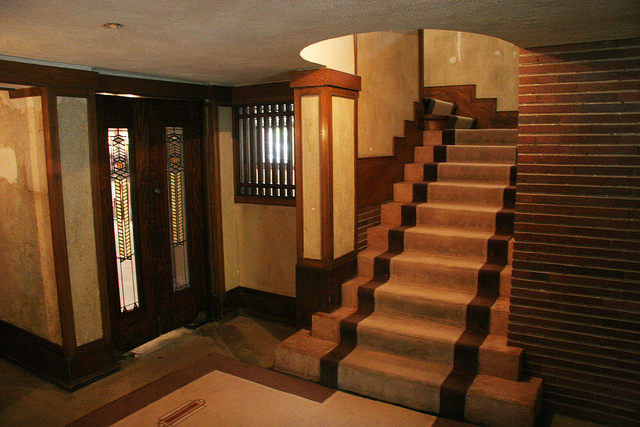 فضای داخلی
راهرو وروی
سقف کوتاه قبل از درب جلویی نشان دهنده گذر از قسمت بیرونی به قسمت داخلی است.
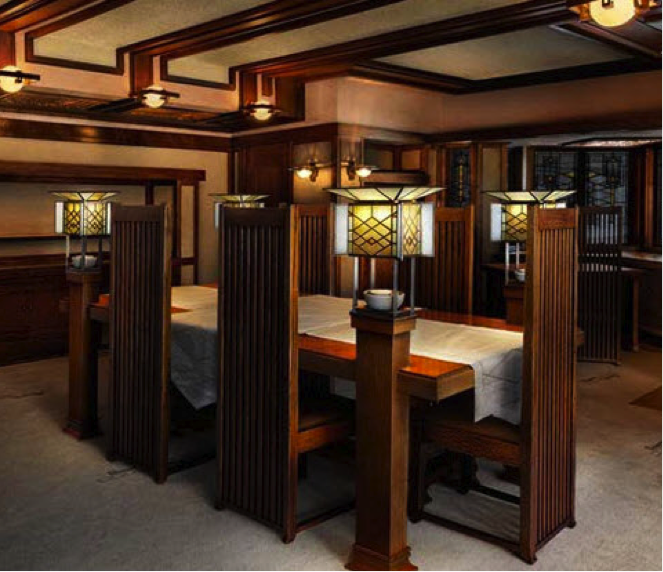 فضای اتاق ناهارخوری در درجه اول از طریق مبلمان آن تعریف می شود.
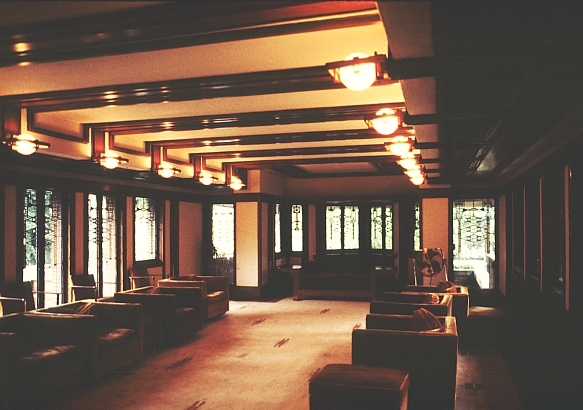 اتاق نشیمن
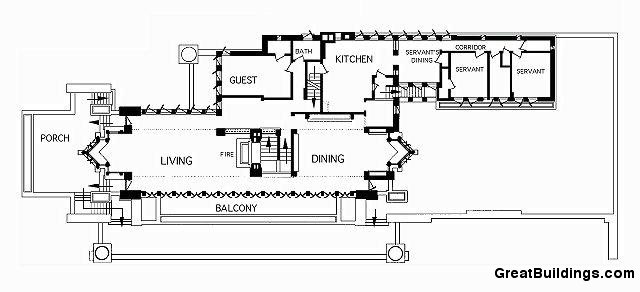 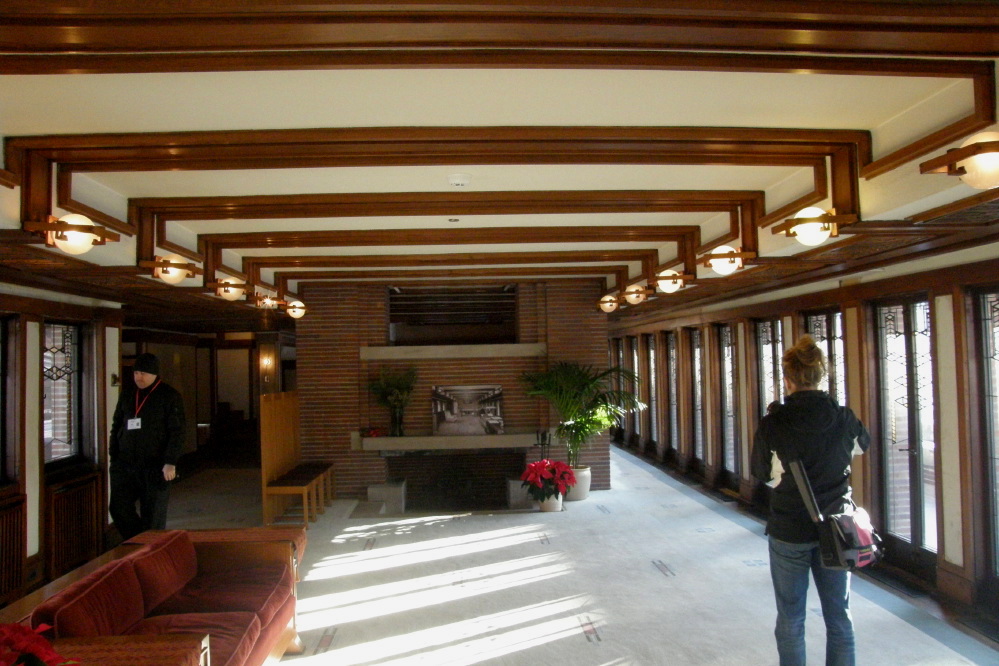 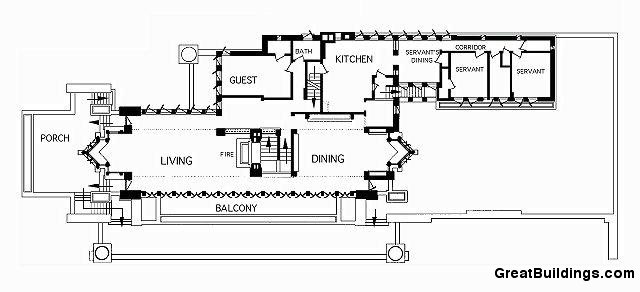 شومینه
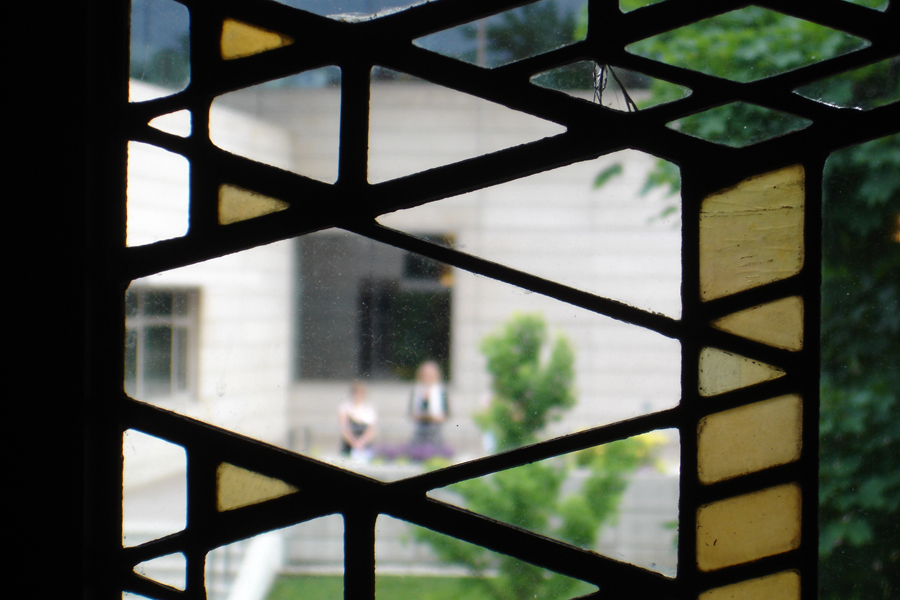 شیشه های تزئینی
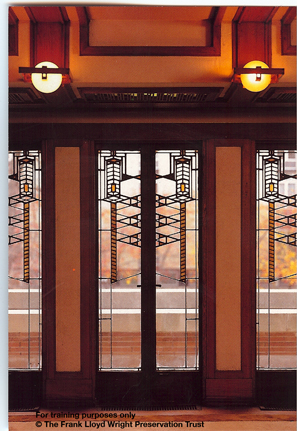 روشنایی: سطح اصلی خانه توسط نور طبیعی و مصنوعی روشن میگردد
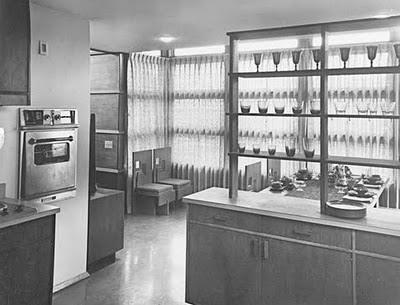 آشپزخانه
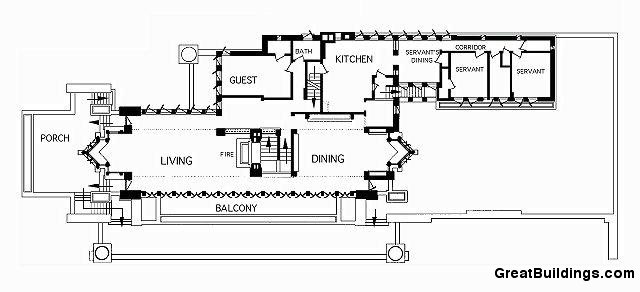 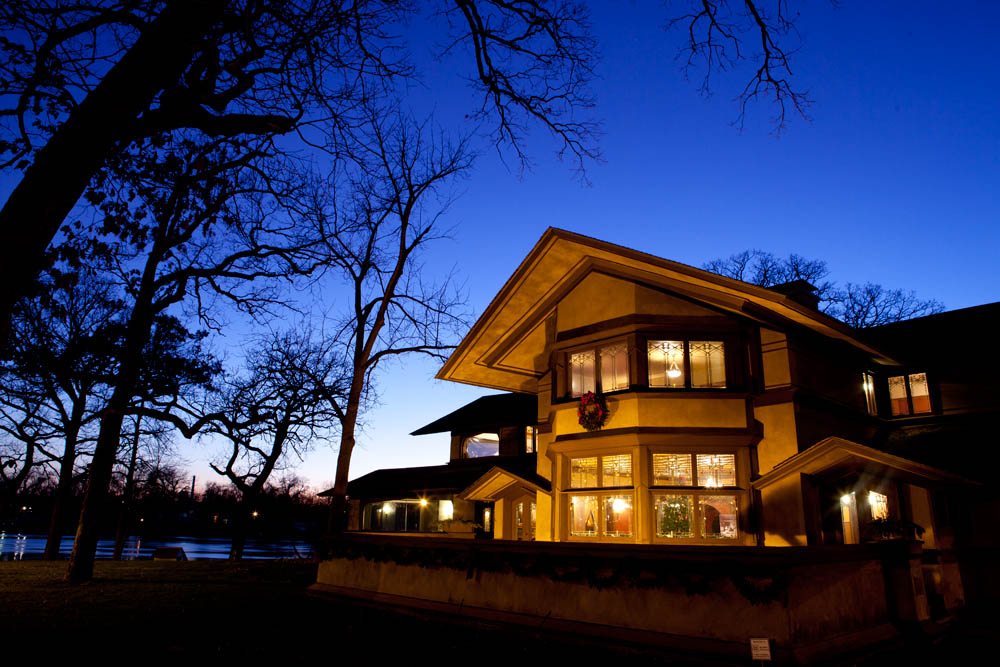 خانه بردلی هارلی
خیابان 701 هاریسون جنوبی، کنکایی، بخش کنکایی، ایلینویز
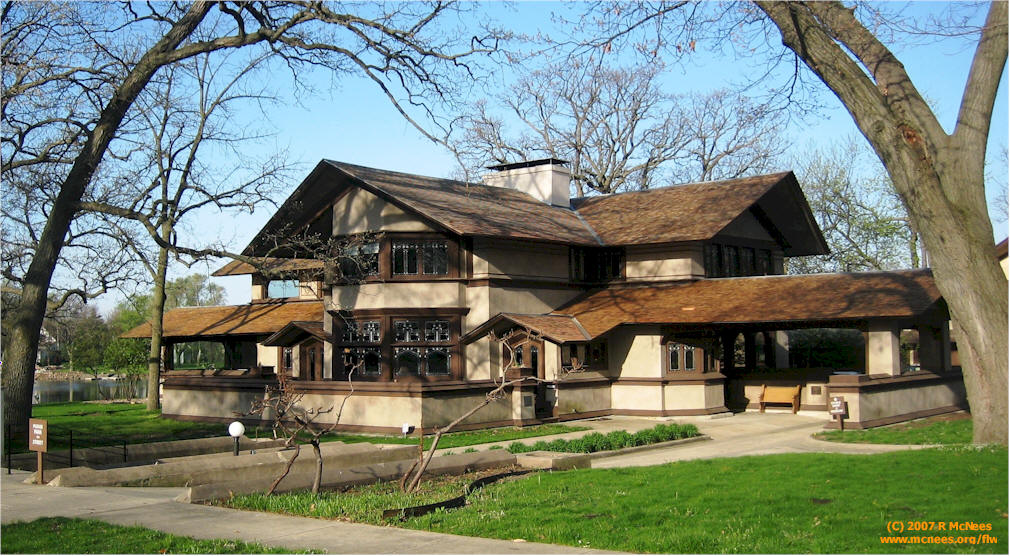 سبک پرایری
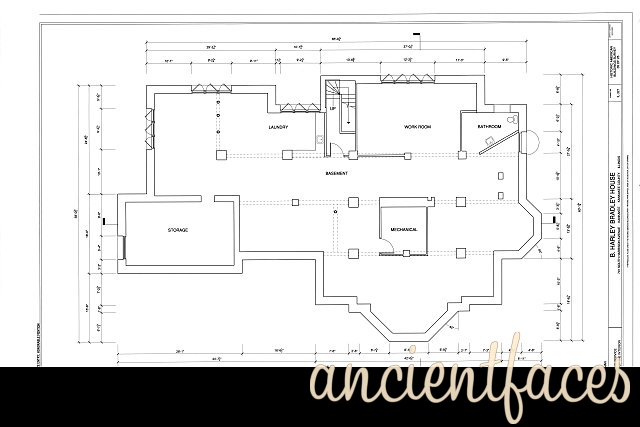 طرح زیرزمین
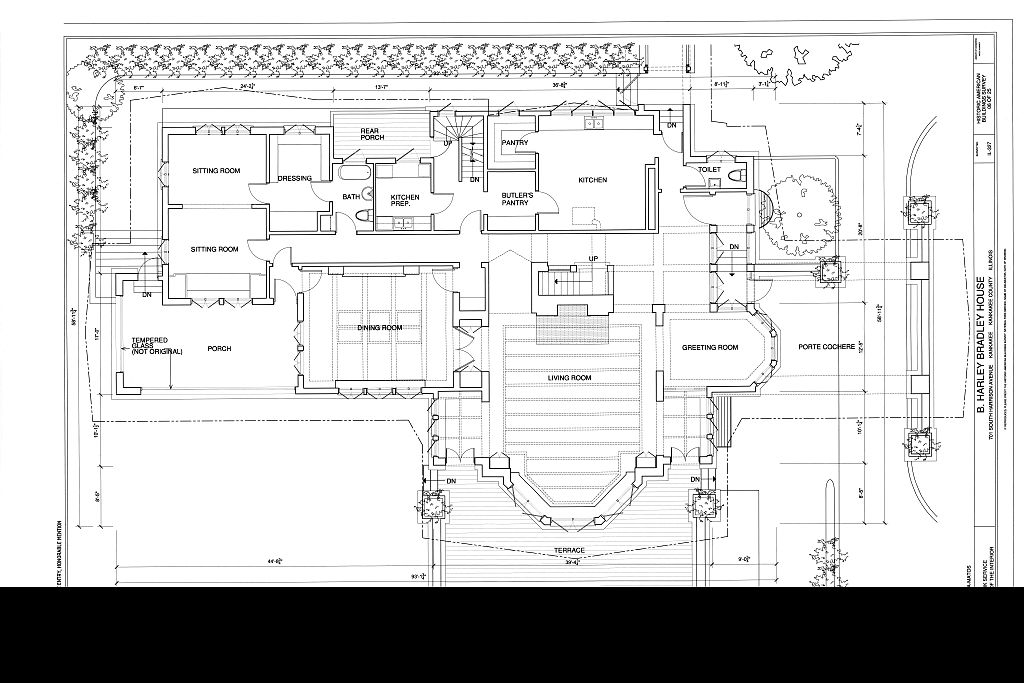 طبقه اول
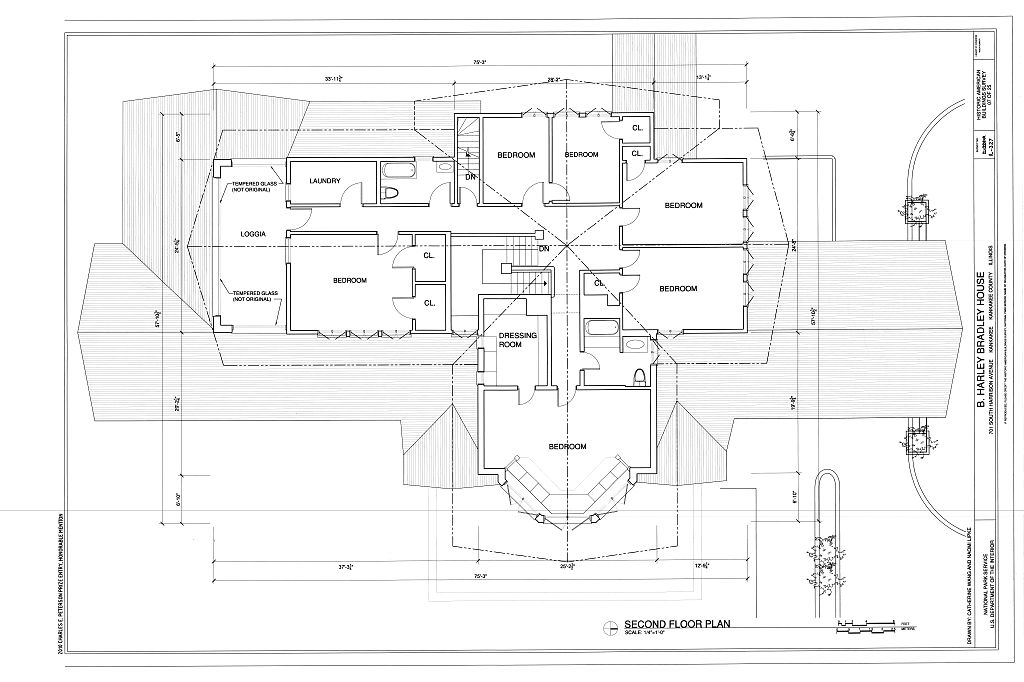 طبقه دوم
کفپوش
خانه اصلی از چوب بلوط برش خورده چهارگوش و هواخورده ساخته شده
بخش اصطبل دارای سطح سنگ بتنی مفرش است
طبقه دوم اصطبل نیز چوبی بوده و با فرش مفرش شده است
دیوارها و سقف ها
دیوارهای اصلی خانه همه از گچ ساخته شده و سپس رنگ آمیزی شده اند. اتاق نشیمن، بخشهای ورودی و اتاق ناهارخوری دارای نورافکنهای مصنوعی استادانه ای هستند و با گچکاریهای استادانه تکمیل شده اند.
دیوارهای اصطبل و سقفها نیز با تخته الوارهای کاچ برش خورده پوشیده شده اند.
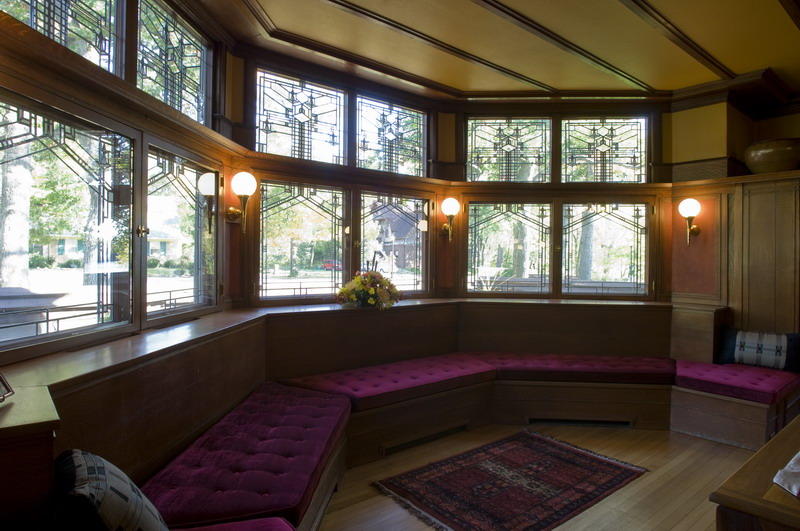 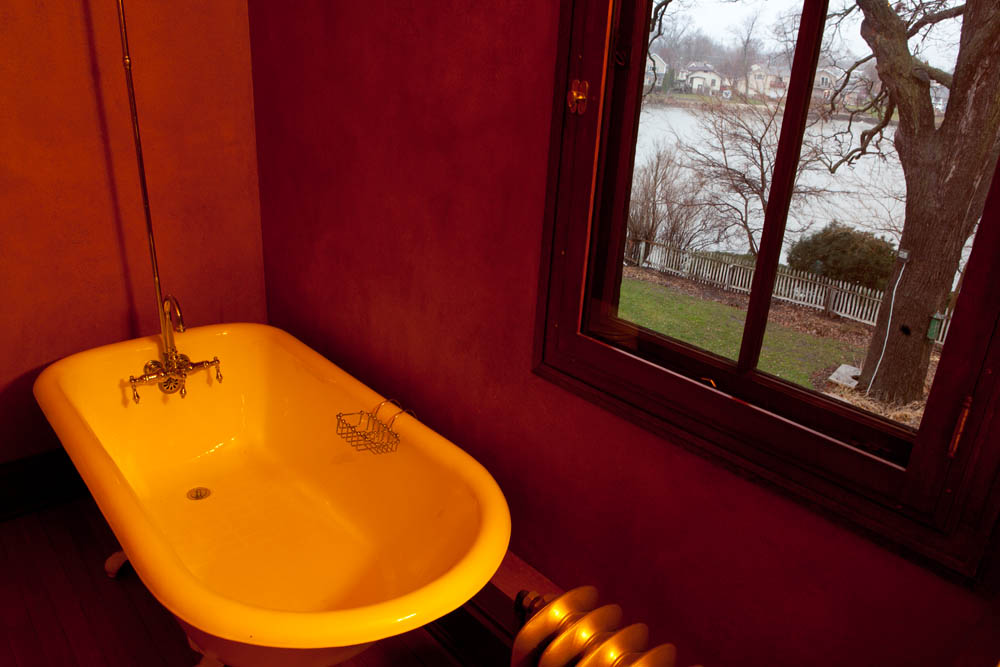 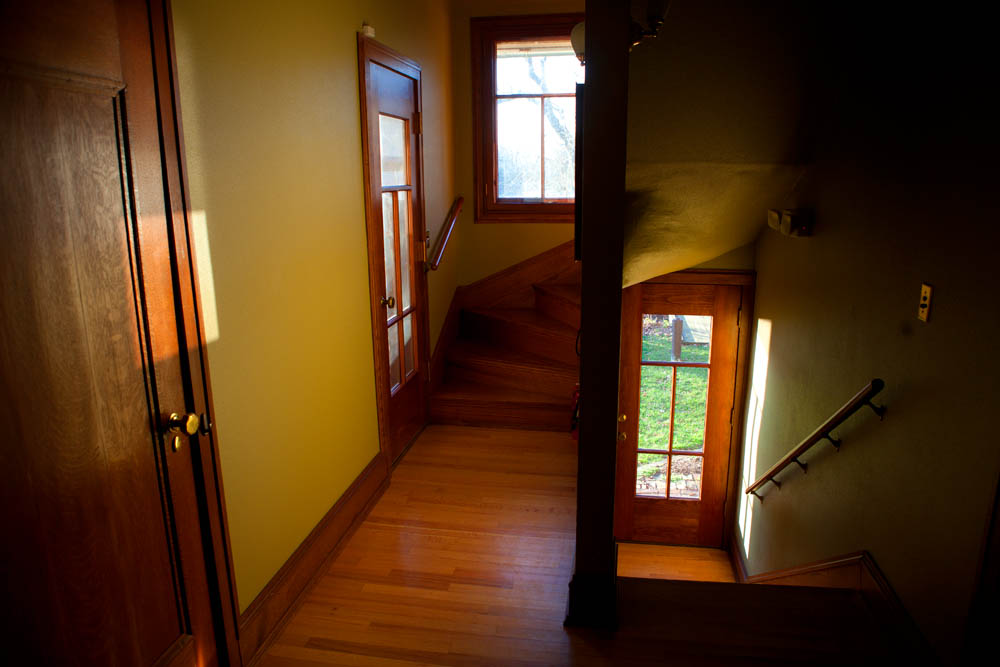 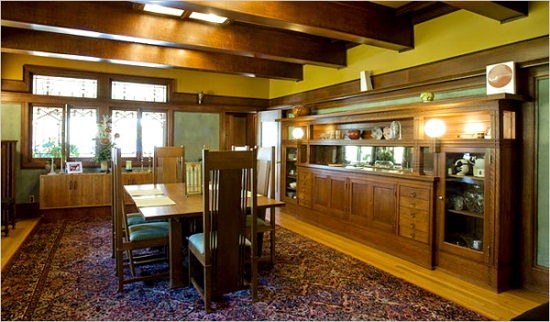 پله ها
ناهارخوری
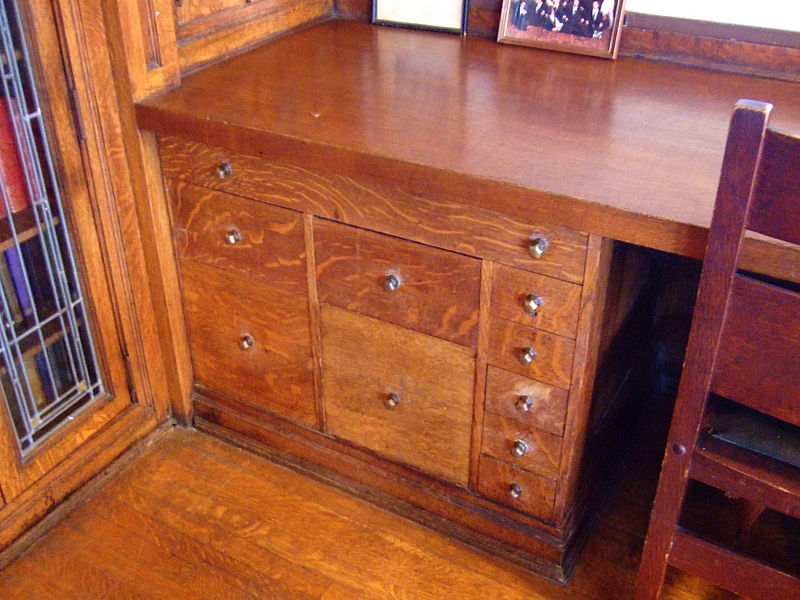 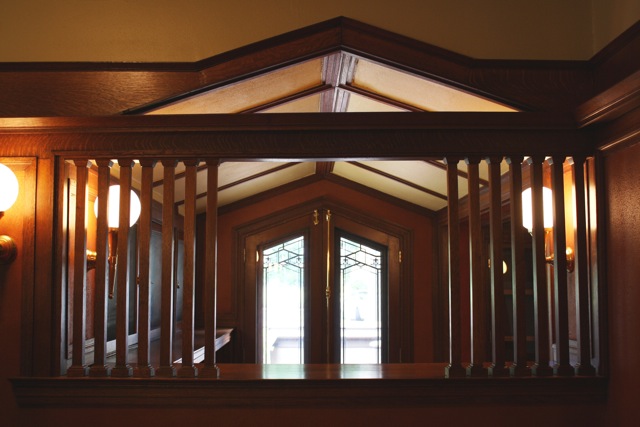 ورودی اصلی از داخل
میزهای کابینت
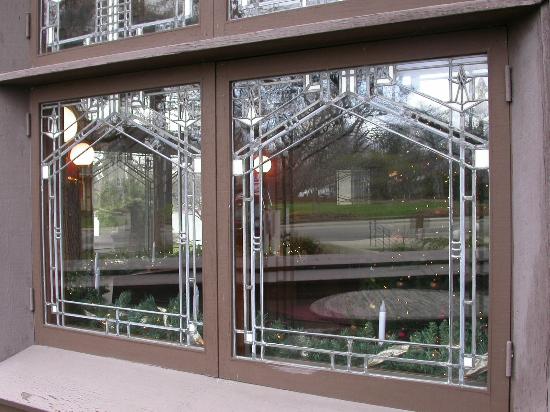 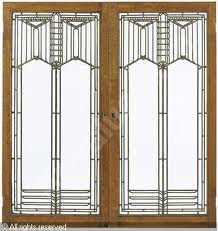 پنجره هایی با هنر شیشه کاری
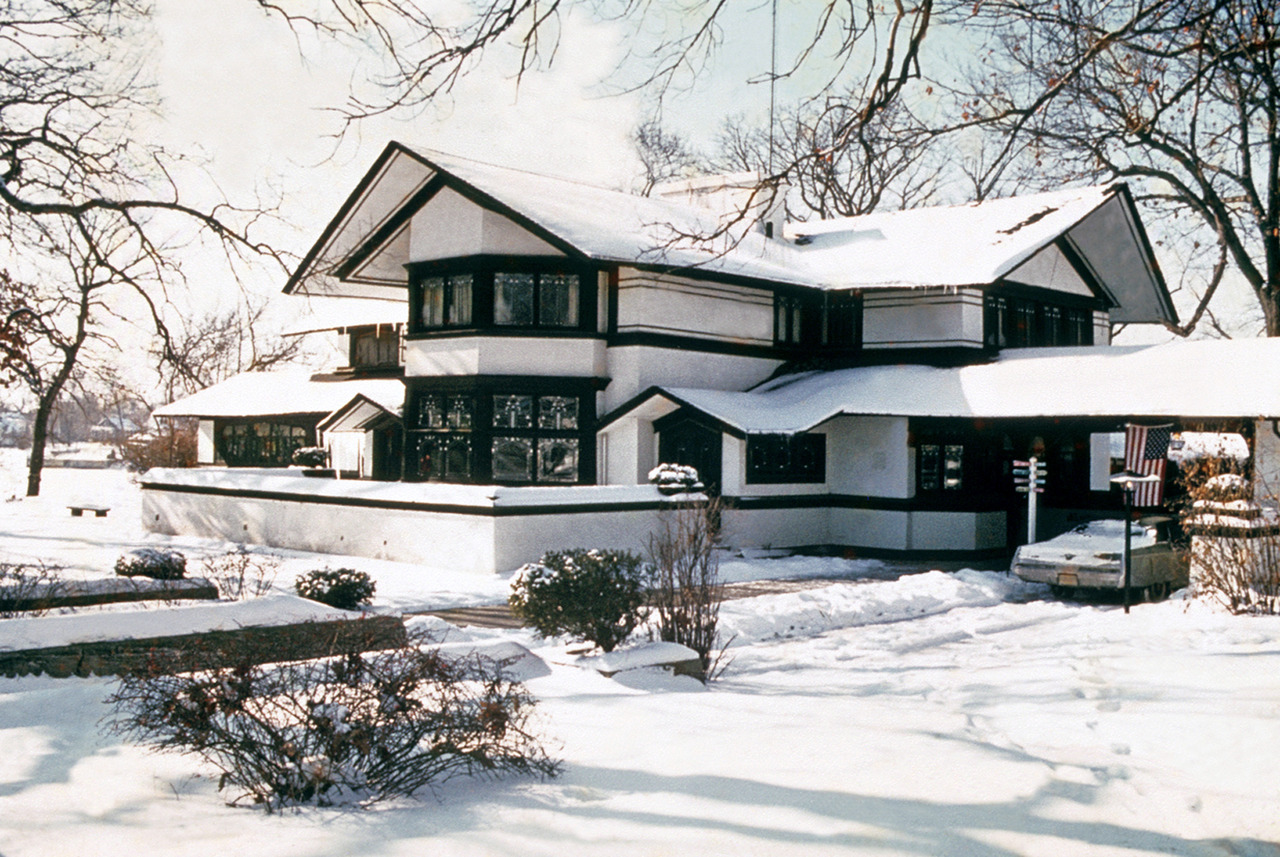 خانه بردلی هارلی در فصل زمستان
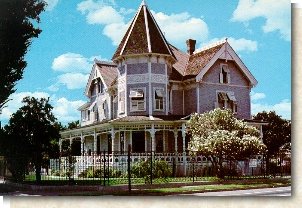 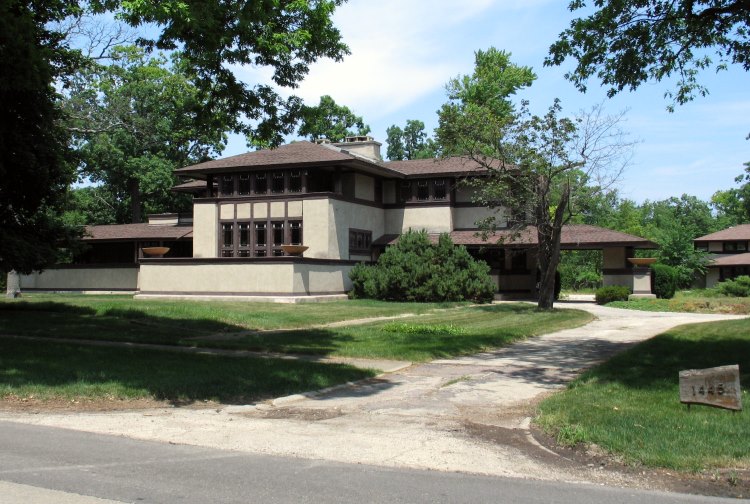 سبک پرایری رایت
خانه های سبک پرایری رایت که بین سالهای 1900 تا 1916 طراحی شده اند و توسط ذائقه مد روز آمریکایی به کار گرفته شده در خانه های سبک احیای کلاسیک اروپایی دگرگون شده اند.
خانه ورد ویلتز ساخته شده توسط رایت، شیکاگو، 1902
نمونه ای از ویلای مد روز سبک ویکتوریای آن زمان
نمای پنهان پشت به خیابان
ترکیب بالکنهای وسیع جلویی
سقفهای کم ارتفاع به همراه دودکش های مرکزی عریض
کوتاه، وسیع ، افقی، و یکپارچه
نمای رو به خیابان با وروی جلویی 
حیاط محصور شده با آهنکاری های تزئینی داخلی و بیرونی
پنجره های کشویی بلند با کرکره
شیروانی و سقفهای شیب دار به همراه چندین دودکش بلند
تکیه گاه های عمودی جمع و جور بدون هیچگونه ارتباطی به اطراف
References : 
http://littledoseofevy.blogspot.in

http://en.wikiarquitectura.com/index.php/Robie_House

http://www.greatbuildings.com/buildings/Robie_Residence.html

http://gowright.org/MoodleWright/mod/book/view.php?id=59&chapterid=18

http://en.wikipedia.org/wiki/Robie_House
THANK YOU